Metody výzkumu IIkvalitativnívýzkumPhDr. Irena Reifová, PhDMgr. Hana ŘičicováLS2024/2025
?
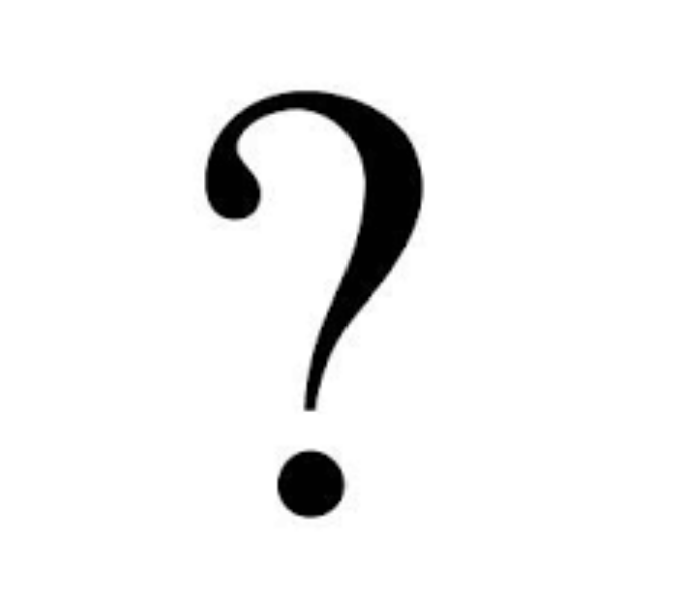 Co je to vlastně kvalitativní výzkum?
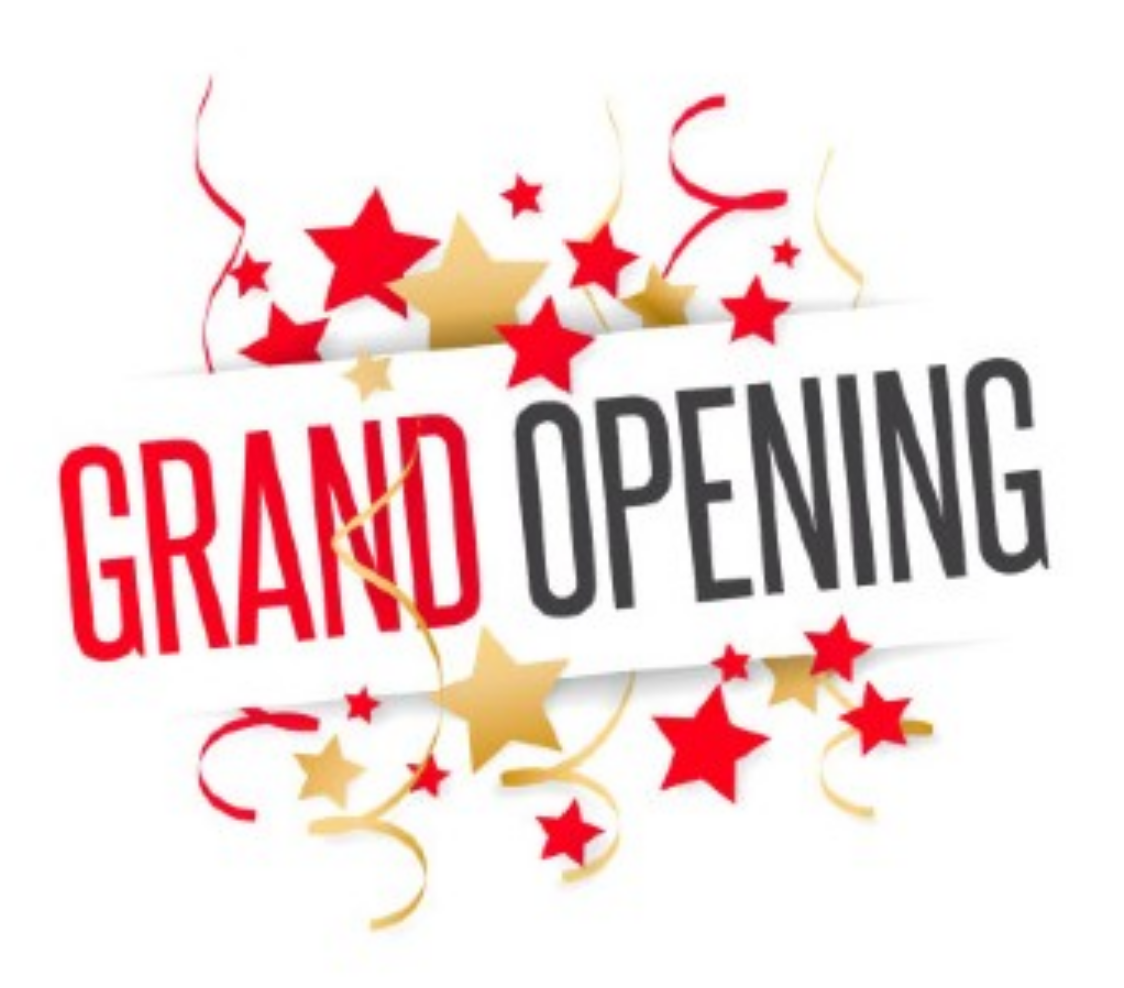 Successfull Qualitative Research: Practical Guide for Begginners

„We’re about to introduce you to the wonderful world of qualitative research.“ 
                                                 (Braun, Clarke, 2013: 3)
zaměřte se na rozdíl
kvantitativní výstup
souvislost mezi konzumací médií a postojem k imigrantům ve čtyřech evropských zemích

Katherine Kondor, Sabina Mihelj, Václav Štětka & Fanni Tóth (2022) News consumption and immigration attitudes: a mixed methods approach, Journal of Ethnic and Migration Studies, 48:17, 4129-4148
kvalitativní výstup
„Pro respondenty s nejvíce negativním postojem k imigraci je typické to, že pojem ´imigrant´ pro ně znamená Muslim, imigrant tmavé barvy pleti nebo uprchlík (v Srbsku). Pojem ´imigrant´ není univerzální kategorie, kterou chápou všichni stejně.
rozdíl na první pohled
Kvalitativní výzkum studuje významy
Jak lidé skutečnosti rozumí?
Za pomoci jakých významů je interpretována?
Jaké významy vznikají v procesu, kdy je skutečnosti dodáván smysl?
kvantitativní  přístup
 pracuje s čísly
kvalitativní přístup
pracuje se slovy
solicitované texty
již existující texty
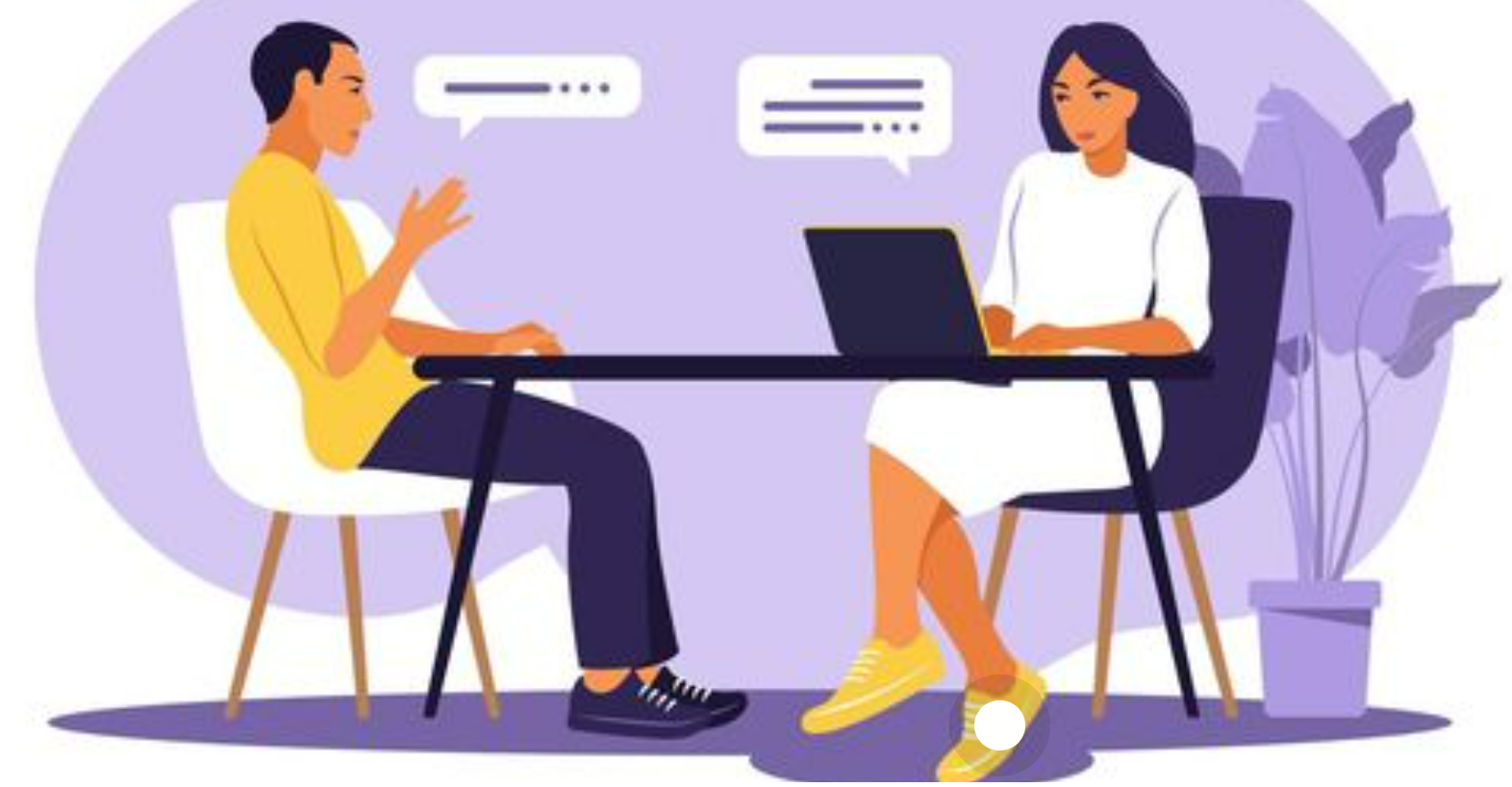 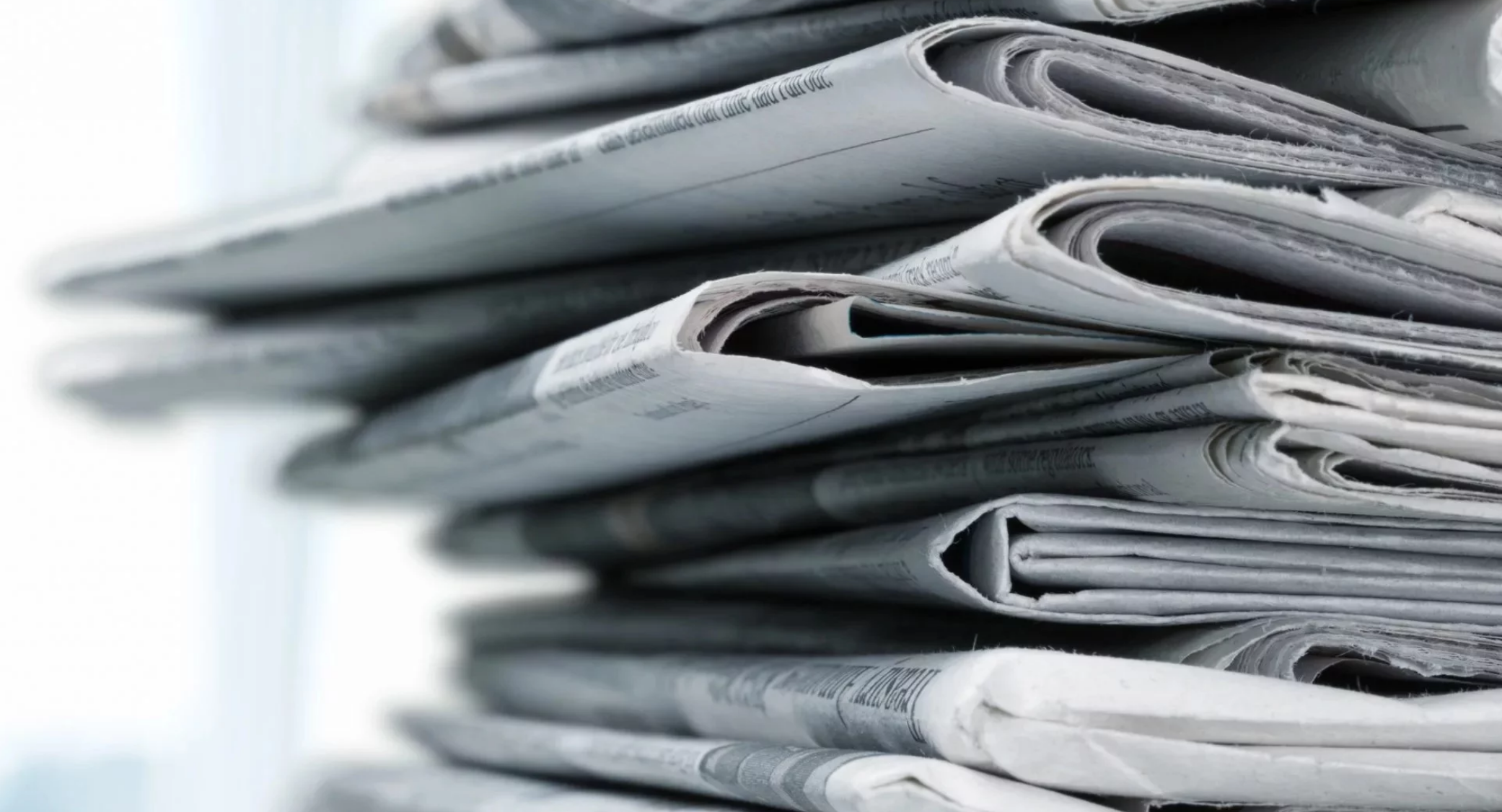 kvalitativní paradigma
paradigma

Thomas Kuhn (Struktura vědeckých revolucí, 1962

doslovný překlad  – vzorec

soubor východisek, poznatků, postojů a hodnot sdílený vědci v určitém období

shoda na tom, co má být výzkumnými problémy a jak je řešit
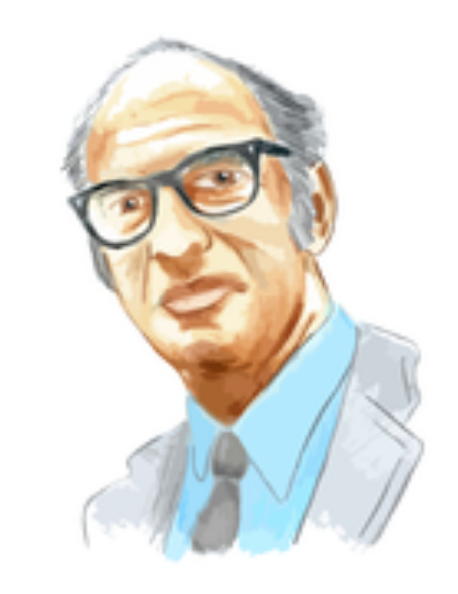 kvalitativní paradigma: vymezení
Vymezení vůči pozitivismu (realismu):
kvalitativní paradigma: filozofické základy
kvalitativní 
relativismus
sochař
kvantitativní 
realismus
archeolog
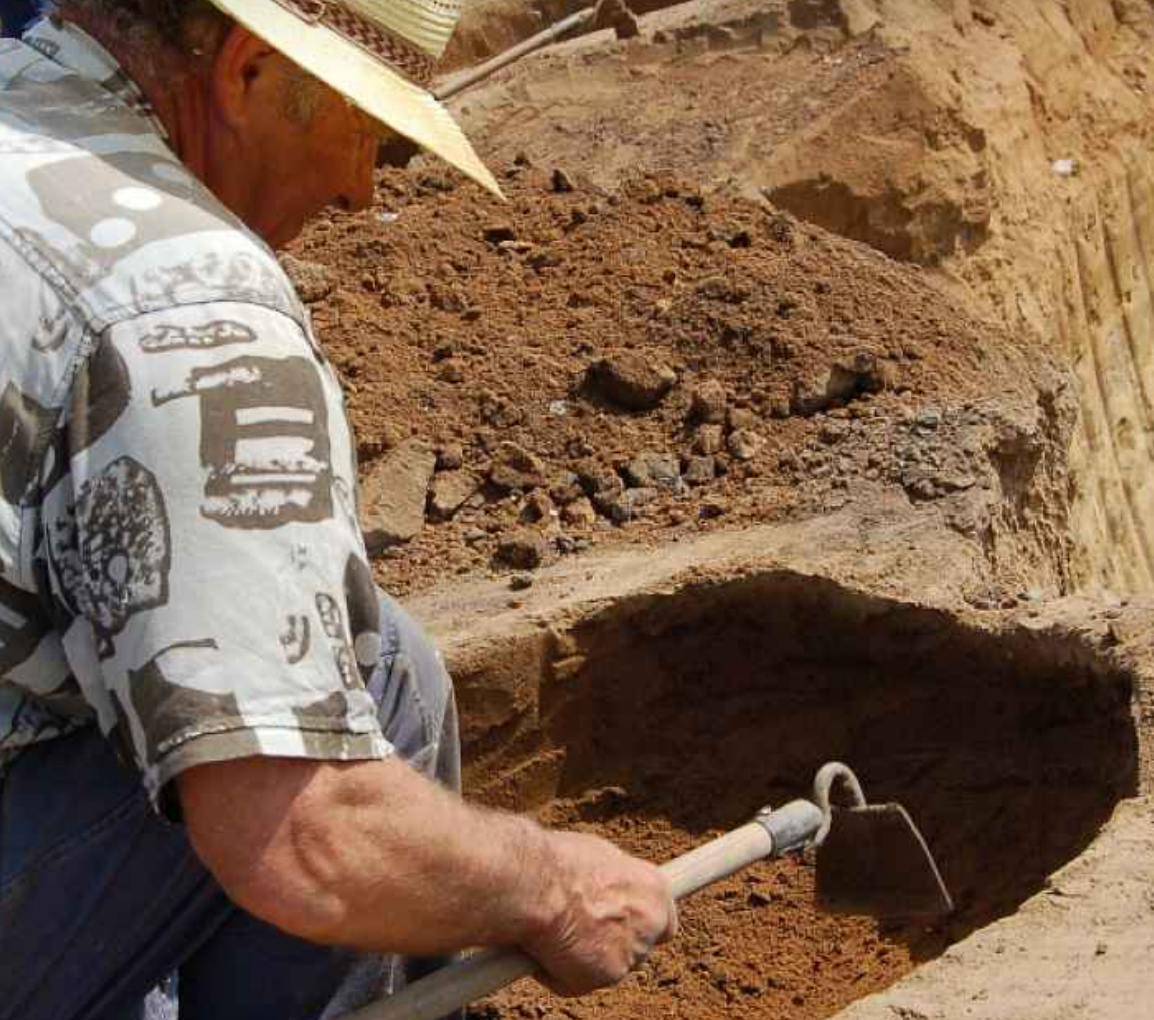 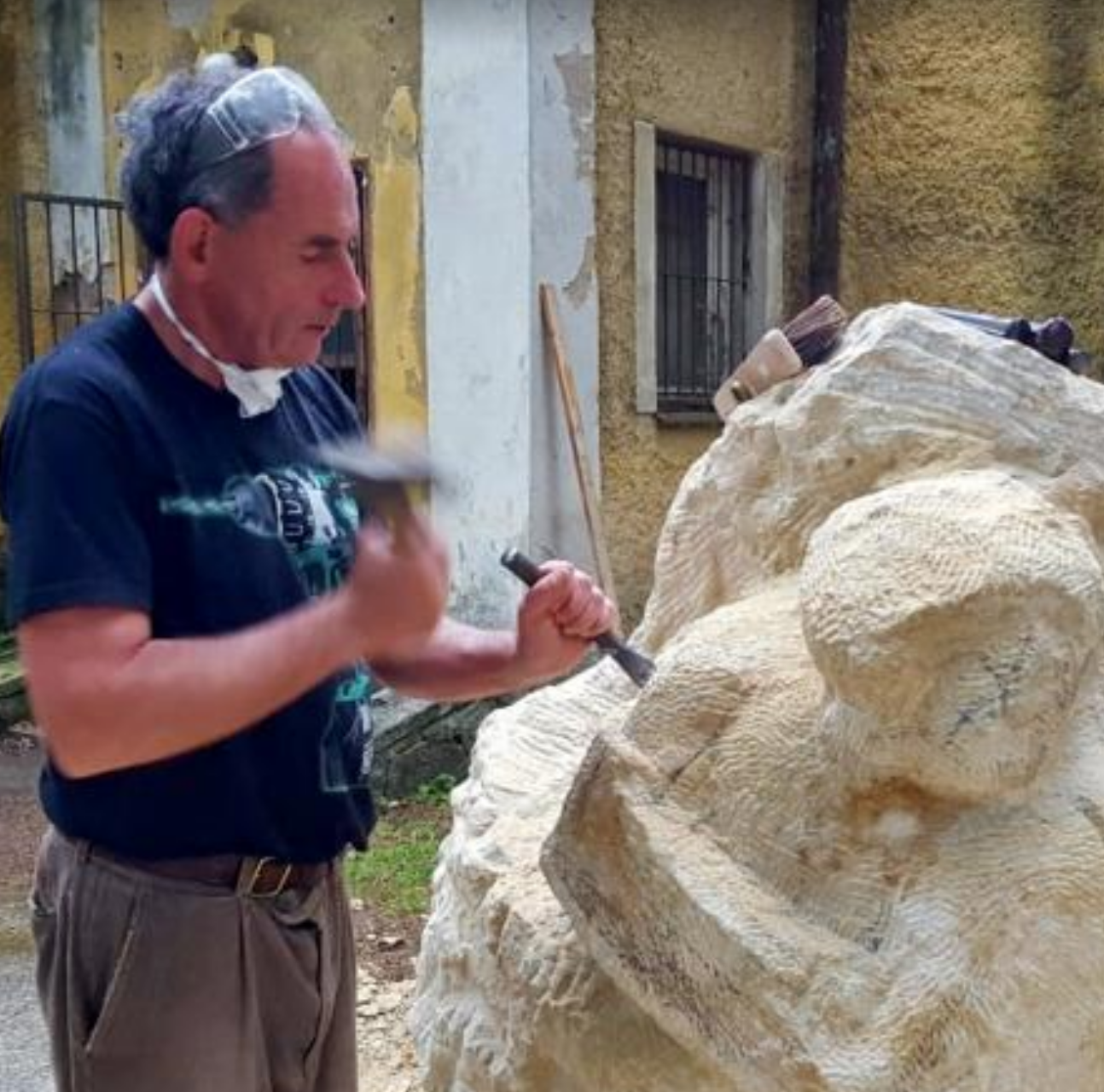 Ontologická východiska: co to je?
Realismus – skutečnost objektivně existuje, je na nás nezávislá
Relativismus – skutečnost není pevně, trvale daná – poznání je závislé na perspektivě subjektu
Epistemologická východiska: jak dosáhnout správného poznání? 
Realismus – proniknout k podstatě předem existující a nezávislé skutečnosti
Relativismus – skutečnost je vytvářena (konstruována), neexistuje jedna společná skutečnost ale různé reality (soubory různých významů)
induktivní a deduktivní přístup
Kvalitativní výzkum = induktivní  

z konkrétního (data) se vyvozuje obecné (teorie, příběh)

kategorie jsou generovány průběžně a postupně během výzkumu (zdola)
Kvantitativní přístup = deduktivní

z obecného (teorie) se odvozuje konkrétní – hypotéza a proměnné 

proměnné a jejich kategorie jsou připravené předem (shora)
zakotvená teorie – „vzlínání“ zespoda nahoru
charakteristiky: významy, ne čísla
Kvantitativní
testování hypotéz (přijetí nebo zamítnutí předem formulovaného předpokladu) – odpověď na otázku, zda naše zjištění je statisticky významné nebo zda je to náhoda
Kvalitativní
zkoumáme významy, které jsou vytvářeny a manifestovány (postoje, hodnoty, vzpomínky, představy, ideály, obavy/úzkosti, emoce, ideologie, narativy, skripty…)
Není vhodný: rozšíření/míra výskytu jevu; ověření pravdivosti; vztah mezi dvěma veličinami/příčina-důsledek (účinky médií)
Nepoužívají se hypotézy!
charakteristiky: není jedna správná odpověď
Kvantitativní
je nezávislý na subjektu - tzv. replikovatelný, jiní výzkumníci při opakování dosáhnou stejné výsledky
Kvalitativní
výsledky každého výzkumníka vypadají jinak, jsou subjektivní
je více způsobů, jak mohou být data analyzována – ty se vzájemně nevylučují 
ne každý subjektivní postřeh je přípustný – 
koherence, přesvědčivost, 
data- driven

má nízkou reliabilitu
vysokou validitu
nízká reliabilita a vysoká validita
 
REALIBILITA -opakovatelnost
VALIDITA – zaměření na sledovaný jev
přesvědčivost
koherence
zakotvení v datech
charakteristiky: na kontextu záleží
Kvantitativní
velké populace s ohledem na několik málo vybraných znaků (proměnné)
Kvalitativní
malé populace zkoumané do hloubky
Clifford Geertz (1973) – „thick description“ = zahrnutí kontextu (jazyk, výrazy, perspektivy respondentů)
malé populace zkoumané komplexně, do hloubky